GESTIÓN CORPORATIVA Y NUEVA GESTIÓN PÚBLICA Y PRIVADA
DRA. REBECA GALLARDO BARQUERO 

PRESENTACIÓN DEL CURSO
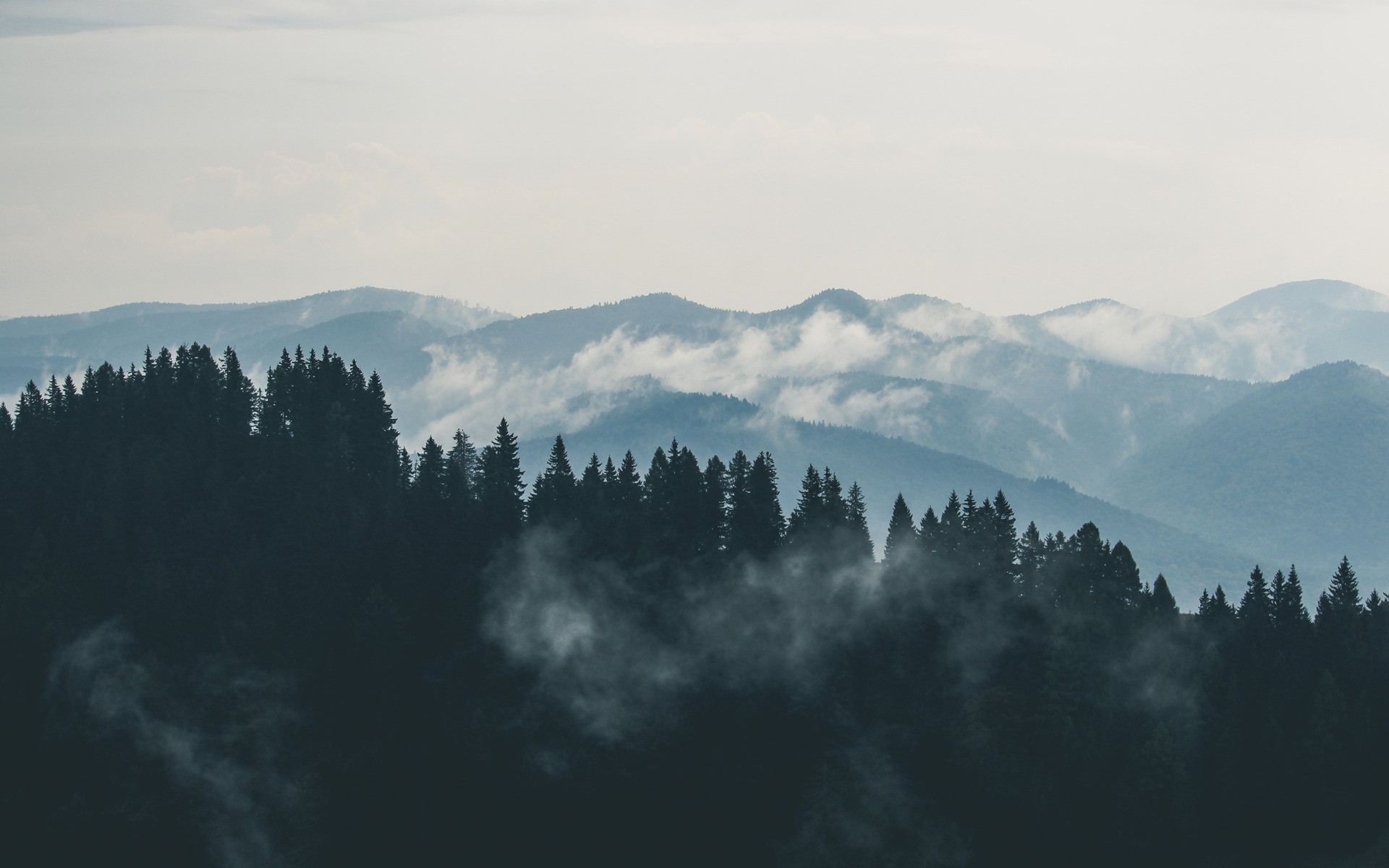 INTRODUCCION
la Nueva Gestión Pública (NGP) y sus implicaciones dan paso a los nuevos enfoques institucionales que se ajustan a las nuevas circuntancias globales, con impacto en las personas y sus instituciones
OBJETIVO
Contribuir a la comprensión y evolución teórica de los marcos y prácticas de la Nueva Gestión Pública y privada a partir de su incidencia en el nuevo modelo de administración pública en América Latina como fuente estudios para la aplicación 
de una investigación doctoral
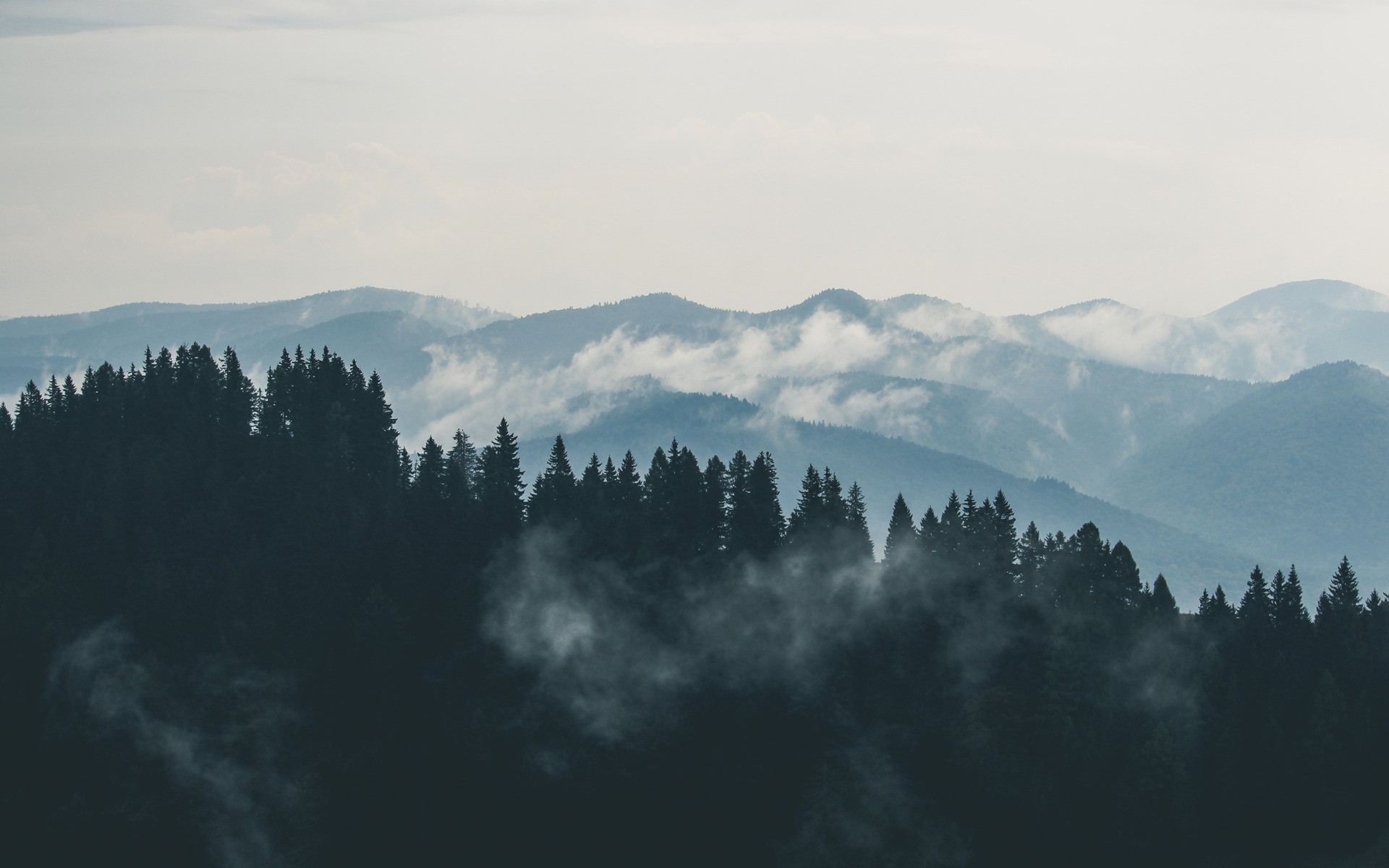 OBJETIVOS ESPECÍFICOS
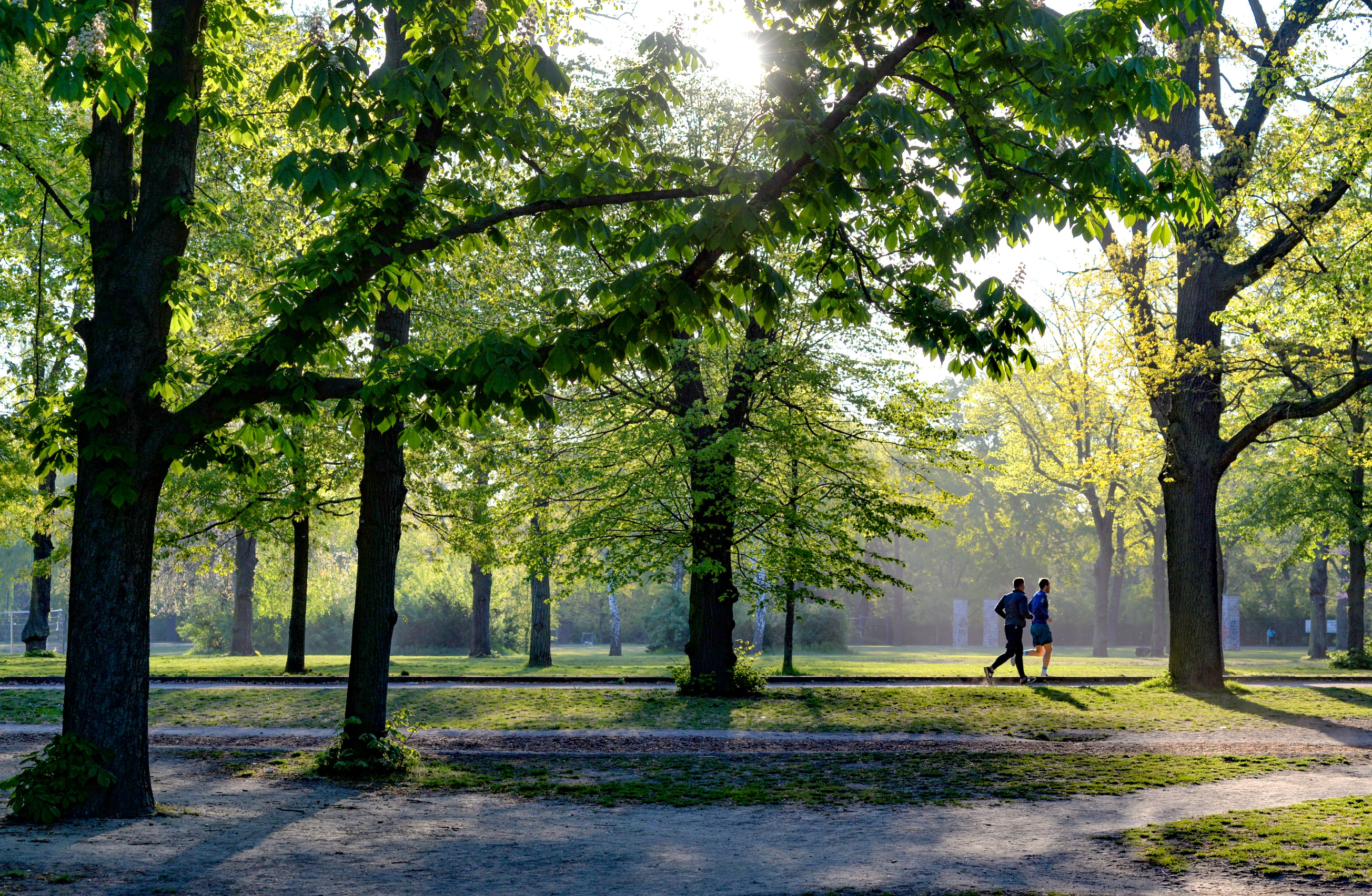 UNIDADES TEMÁTICAS
1
Evolución de la teoría burocrática el cual proporciona un marco conceptual para comprender la estructura y el funcionamiento de uno de los modelos de organización que se han asumido como más eficientes a lo largo del tiempo
UNIDADES TEMÁTICAS
2
Evolución del concepto de gestión pública: de la administración tradicional a la Nueva Gestión Pública (NGP), Gestión corporativa y Gestión Pública y Privada.
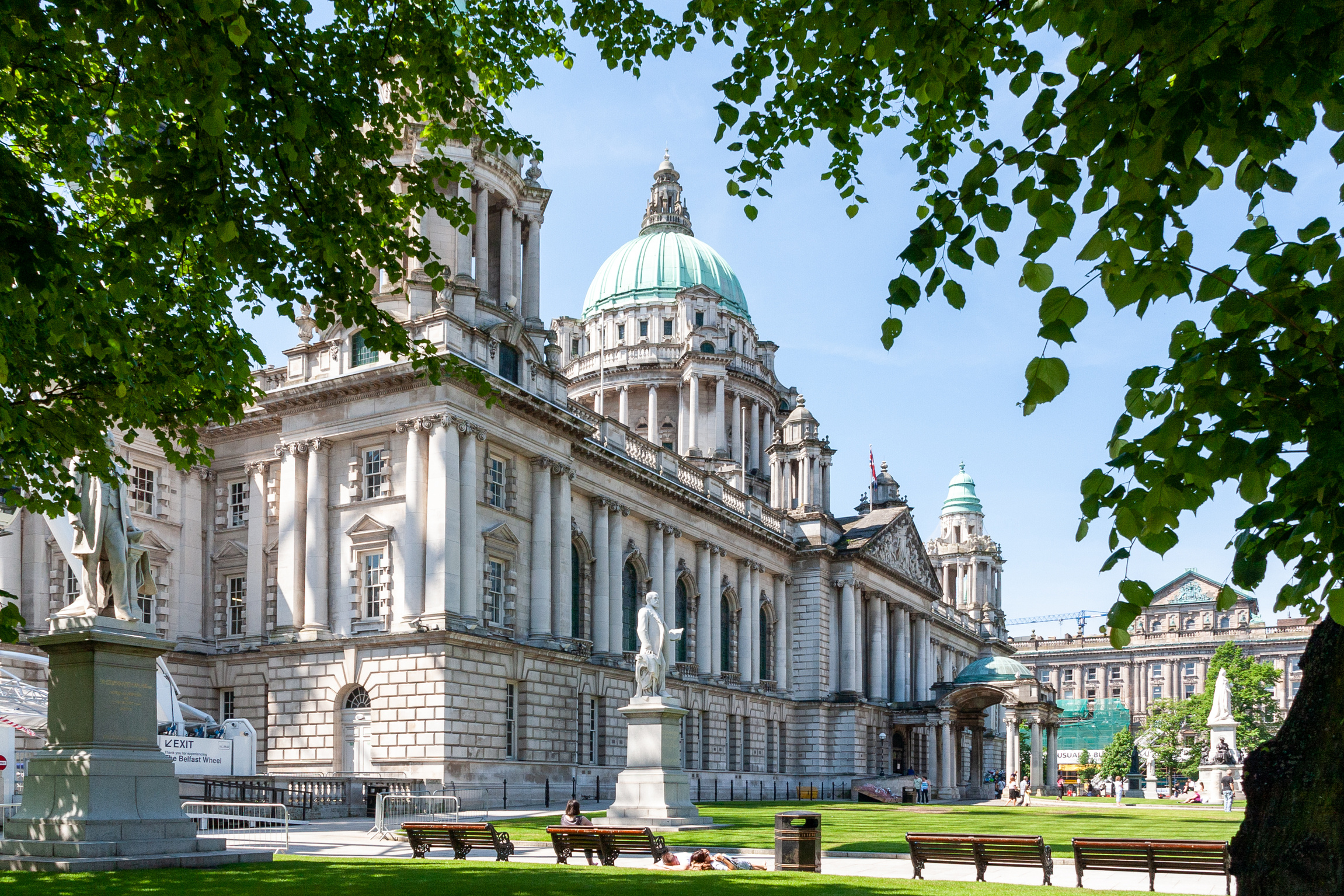 UNIDADES TEMÁTICAS
3
Repaso y adopción de Declaraciones internacionales de los Estados para mejorar la gestión pública (cartas CLAD).
ENFOQUES
CONFIANZA
INSTITUCIONALIDAD
DEMOCRACIA
PERSONAS  
Y LA CIUDADANÍA
PARTICIPATIVA Y REPRESENTATIVA
PÚBLICA Y PRIVADA
EVALUACIÓN
Ensayo 1: 
Análisis sociohistórico de las teorías de poder, burocracia de cara a la Nueva Gestión Pública en los procesos de modernización y reforma de la administración pública. Subir a plataforma sábado 6 de julio a las 22 horas. Seguir criterios académicos para elaborar el ensayo 1  
30%
EVALUACIÓN
Resumen individual: Cap. 5, Confianza y efectividad de las políticas públicas. Keefer y Scartascini (2022) Confianza y cohesión Social en ALC. BID. Washington. 
El resumen presentará los aspectos relevantes del pensamiento y principal marco teórico del capítulo. 
Subir plataforma: sábado 13 de julio a las 22 horas. 
20%
EVALUACIÓN
Participación en 5 foros: debates los alcances, desarrollo, limitaciones y nuevos desafíos de la NGP en la región.
Participar de acuerdo a las horas y número de palabras. Seguir las instrucciones y preguntas generadoras, presentadas cada sesión. (cada participación tiene valor de 4 pts.)
EVALUACIÓN
Ensayo 2: La Gobernanza desde el enfoque teórico de la burocracia. Análisis crítico sobre los intereses contrapuestos entre la administración y sus administrados de cara a los satisfactores humanos. Propuestas de cara a los nuevos modelos de gestión. Subir plataforma domingo 27 de julio a las 22 horas
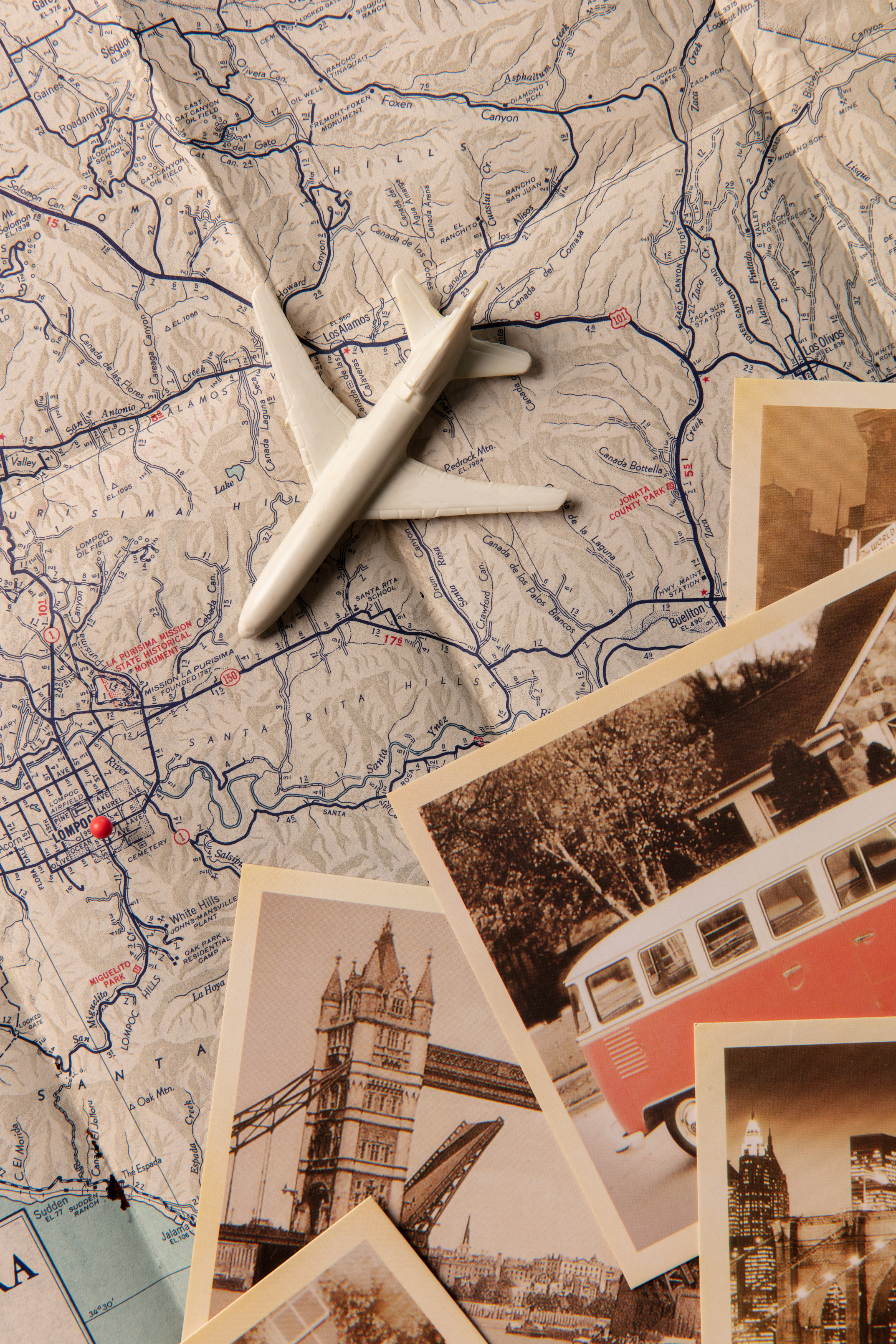 GRACIAS